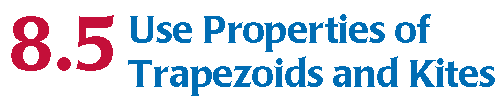 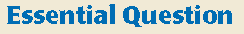 What are the main properties of 
Trapezoids and Kites?
Standard:   7.0  Students prove and use the theorems involving
                     the properties of parallel lines cut by a transversal, 
                     the properties of quadrilaterals, and the properties
                     of circles.
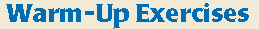 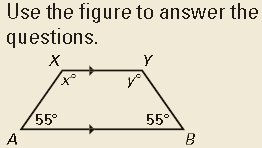 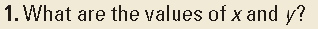 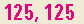 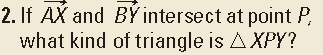 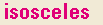 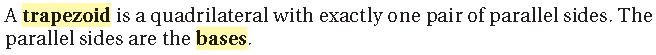 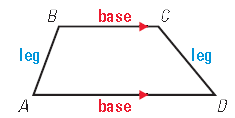 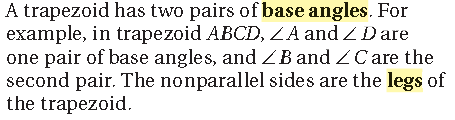 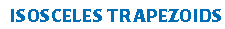 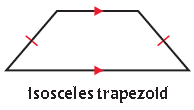 If the legs of a trapezoid are congruent, then
The trapezoid is an Isosceles Trapezoid.
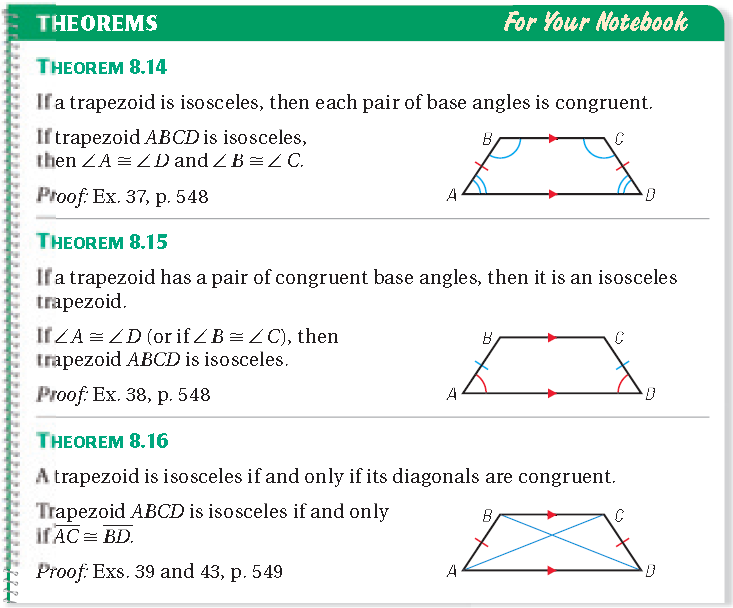 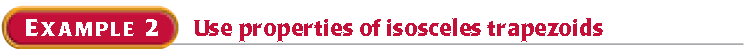 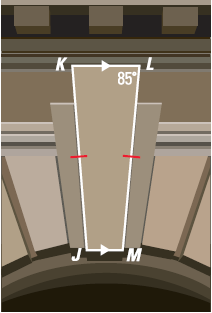 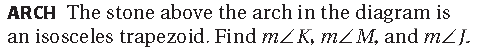 MIDSEGMENTS
Recall that a midsegment of a triangle is a segment that connects
The midpoints of two sides of the triangle.

The midsegment of a trapezoid is the segment that connects the 
Midpoints of its legs.
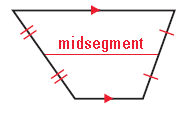 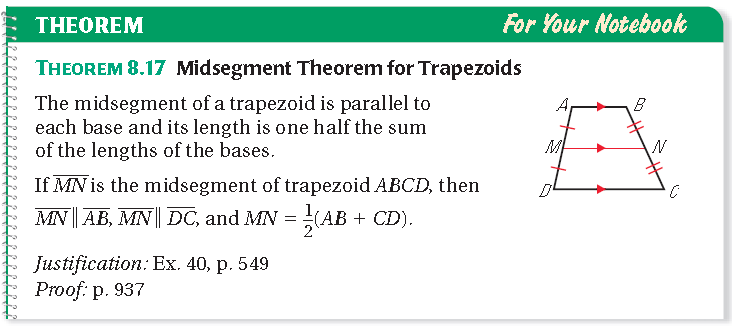 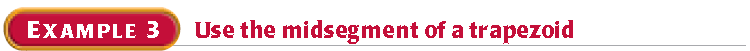 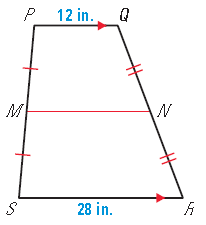 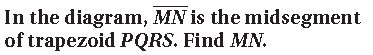 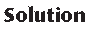 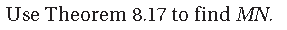 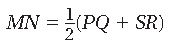 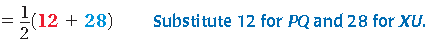 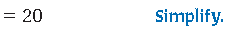 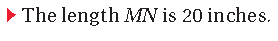 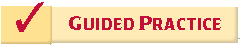 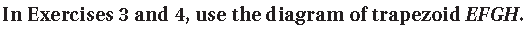 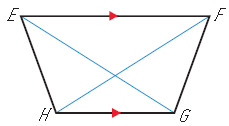 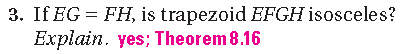 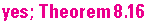 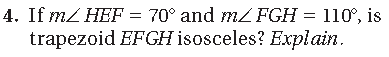 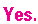 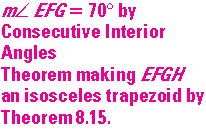 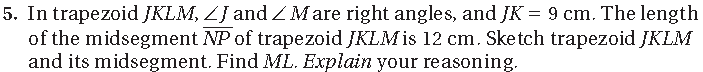 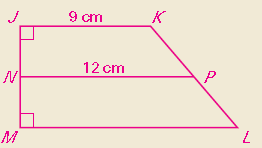 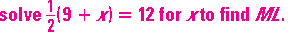 KITES
A kite is a quadrilateral that has two pairs of consecutive
Congruent sides, but opposite sides are not congruent
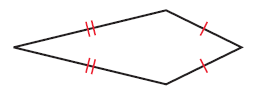 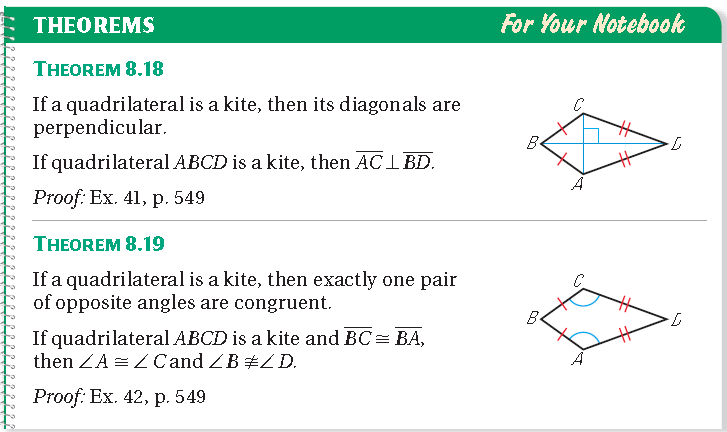 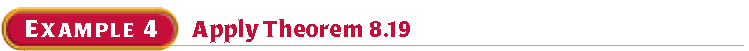 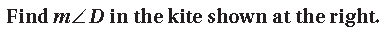 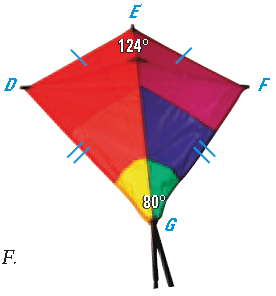 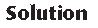 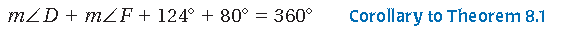 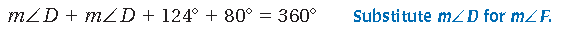 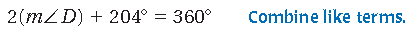 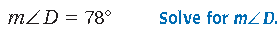 Assignment:
Page 547 -  #18 – 23 all